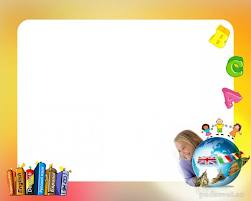 5 сынып 
 ҚАЗАҚ ТІЛІ
(Орыс тілді мектепке арналған)
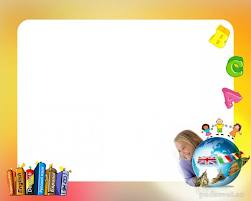 Сабақтың тақырыбы:
«Сүйікті жазушы»
«Любимый писатель»
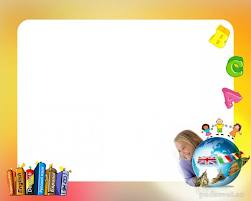 Тақырып бойынша сөздікпен жұмыс 
Сүйікті-любимый
Дүниеге келу-появиться на свет
Жазушылар Одағы-Союз Писателей 
Қызмет атқару-работать, служить
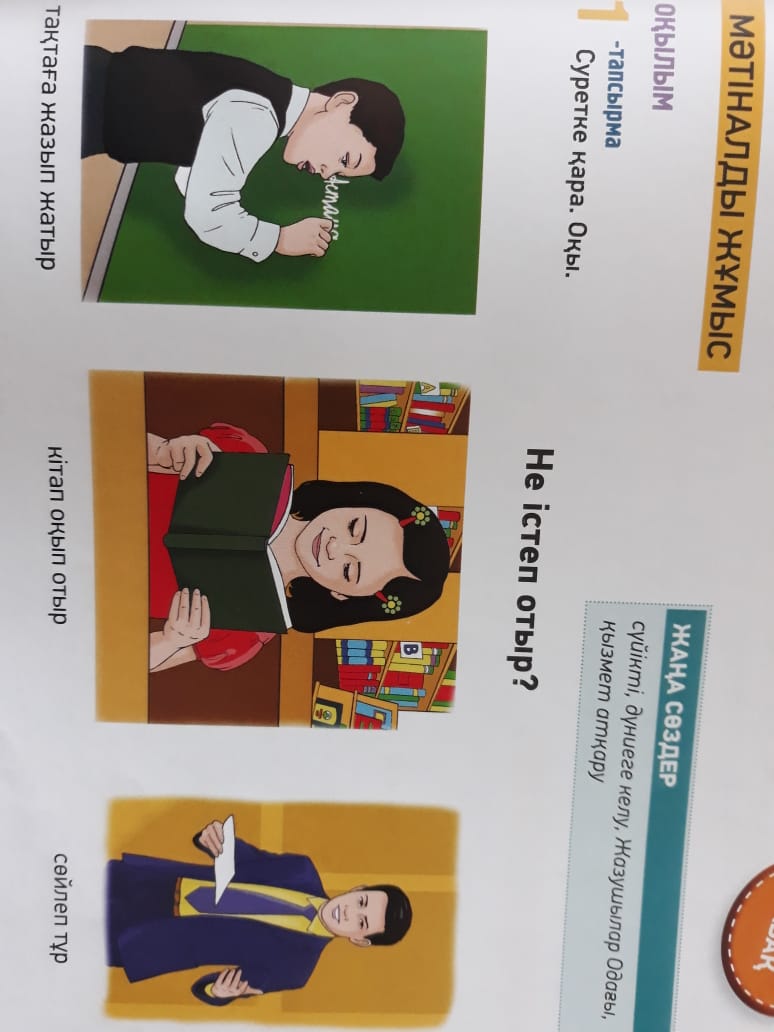 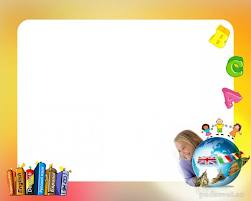 33 бет, 1 тап, суретке қара, кім не істеп отыр?
Стр 33,1 тап, посмотри на картинку, кто что делает?
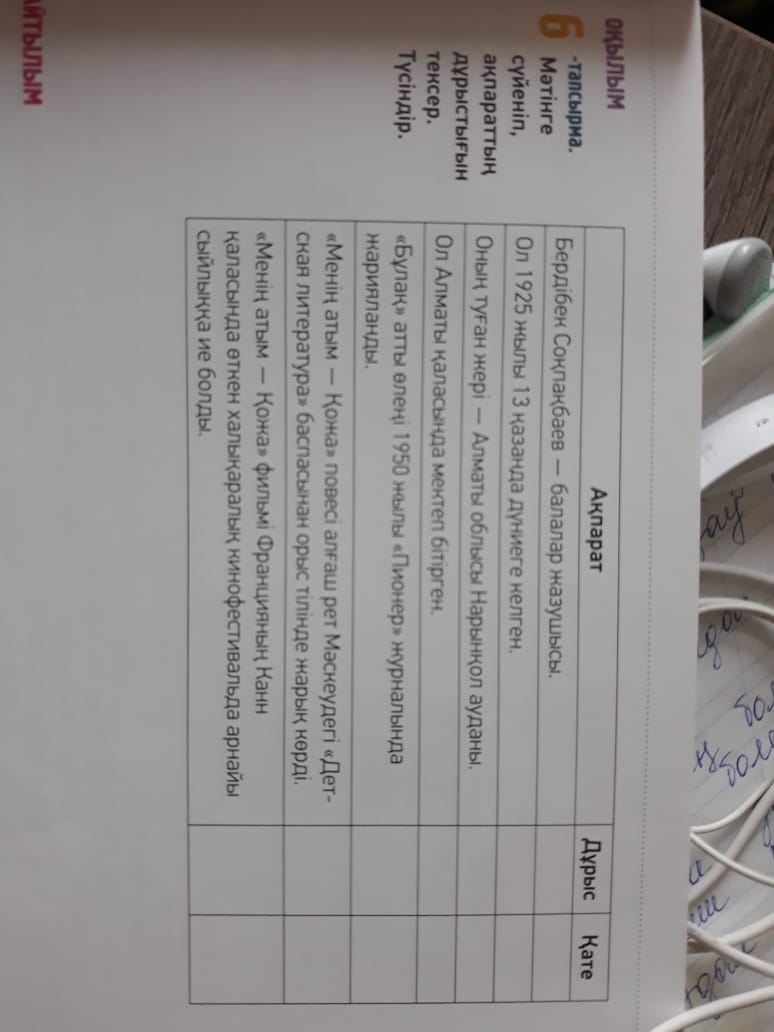 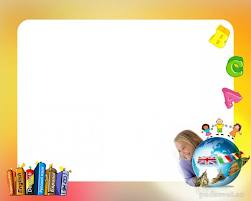 Стр 35, 6 тап, определи по тексту правильность или неправильность информации
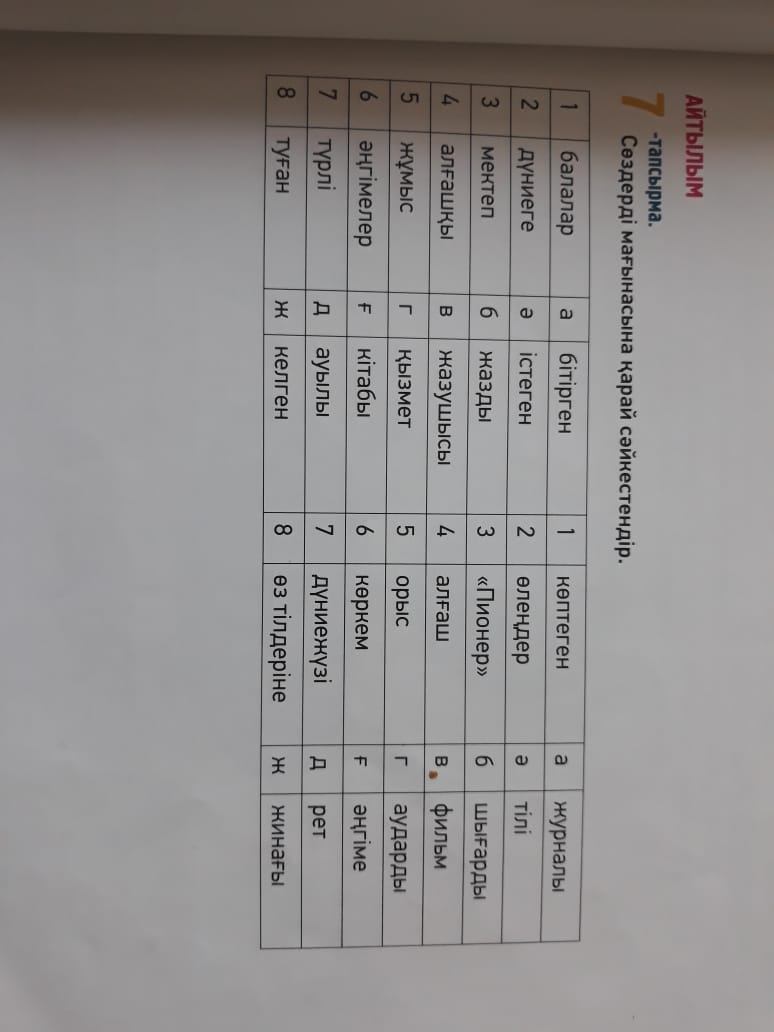 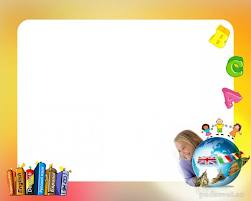 Стр 35,7 тап, сделай соответствие словам 
Например: балалар жазушысы
                     дүниеге келген